Муниципальное  бюджетное дошкольное  образовательное учреждение 
«Детский сад № 7 «Одуванчик» общеразвивающего вида с приоритетным осуществлением деятельности по социально-личностному развитию  детей 
г. Назарово Красноярского края
Презентация работы по профилактике детского дорожно- транспортного травматизма в период с 01.01.2016г. по 15.11.2017г.
Направления работы
Методическая работа с педагогами
Взаимодействие 
с родителями
Совместная деятельность с детьми
Методическая работа
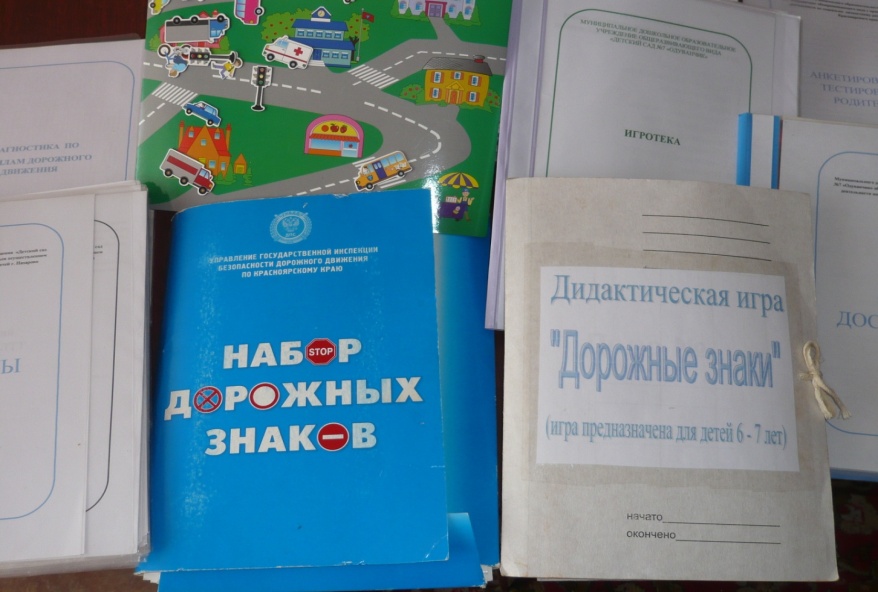 ·     консультации,
·       выставки,
·      мастер-классы,
·    изготовление   игр и пособий,
·     семинары,
·     контроль;
Методическая работа
Семинар- практикум по теме «Дорожная азбука»
Оформление центров безопасности
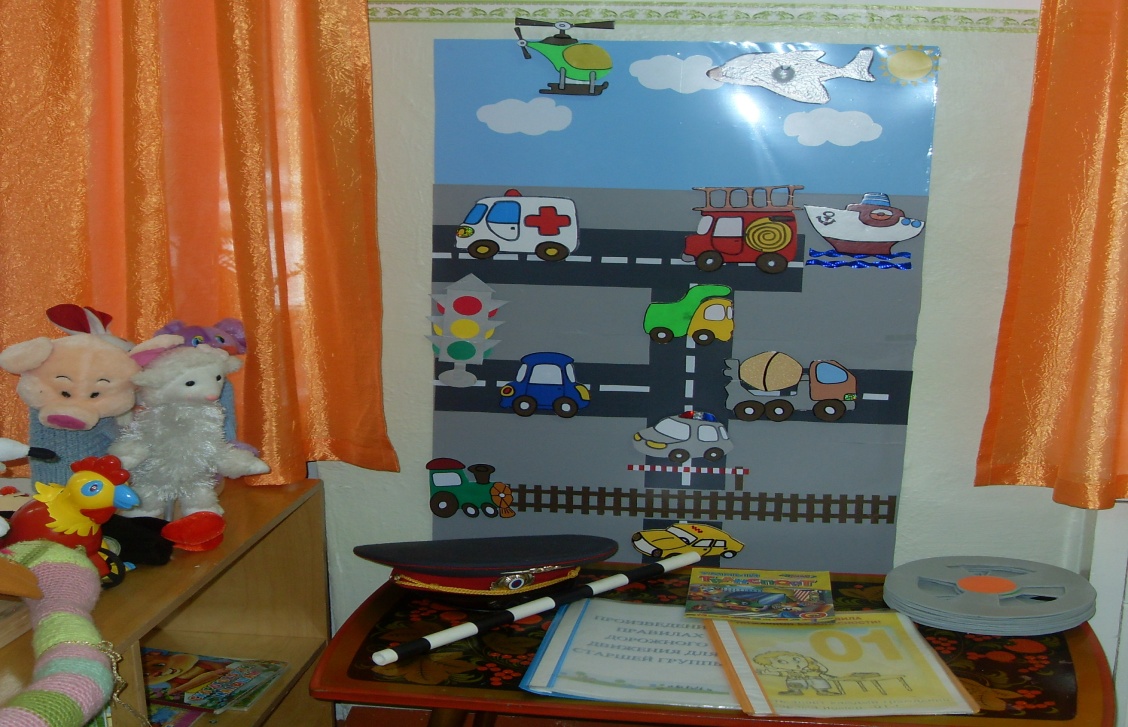 Подготовительная группа «Маргаритка»
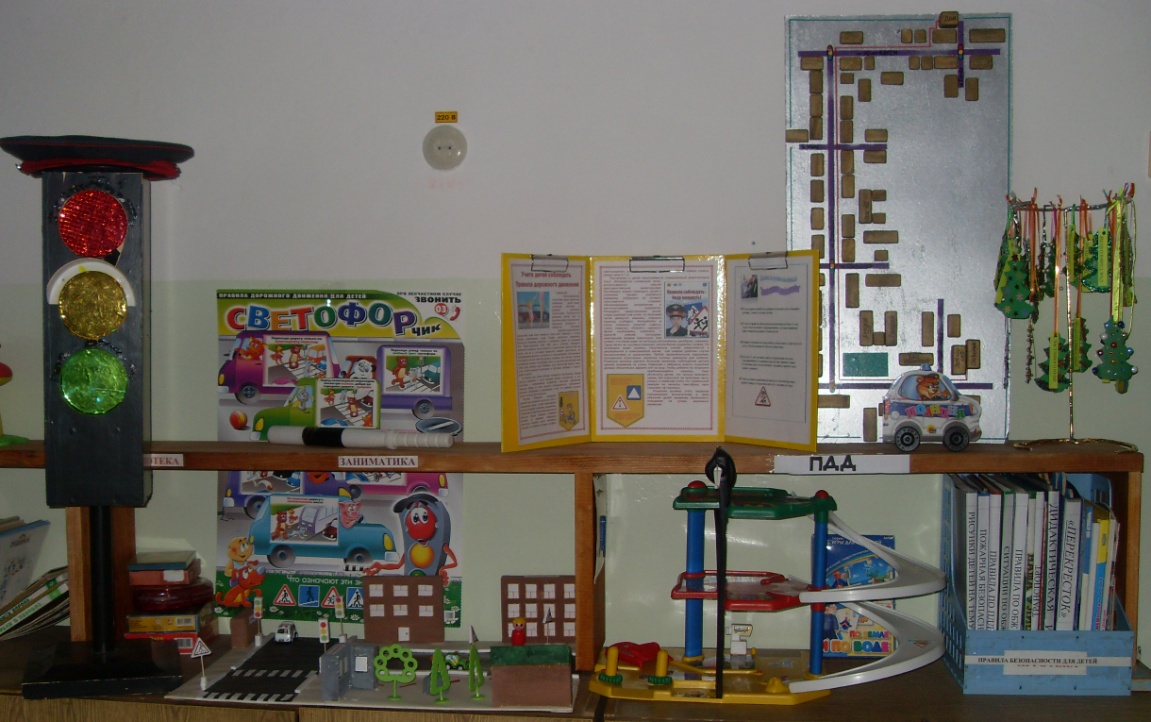 Младшая группа «Ромашка»
Взаимодействие с родителями
конкурсы
консультации
родительские собрания
Выставки
развлечения
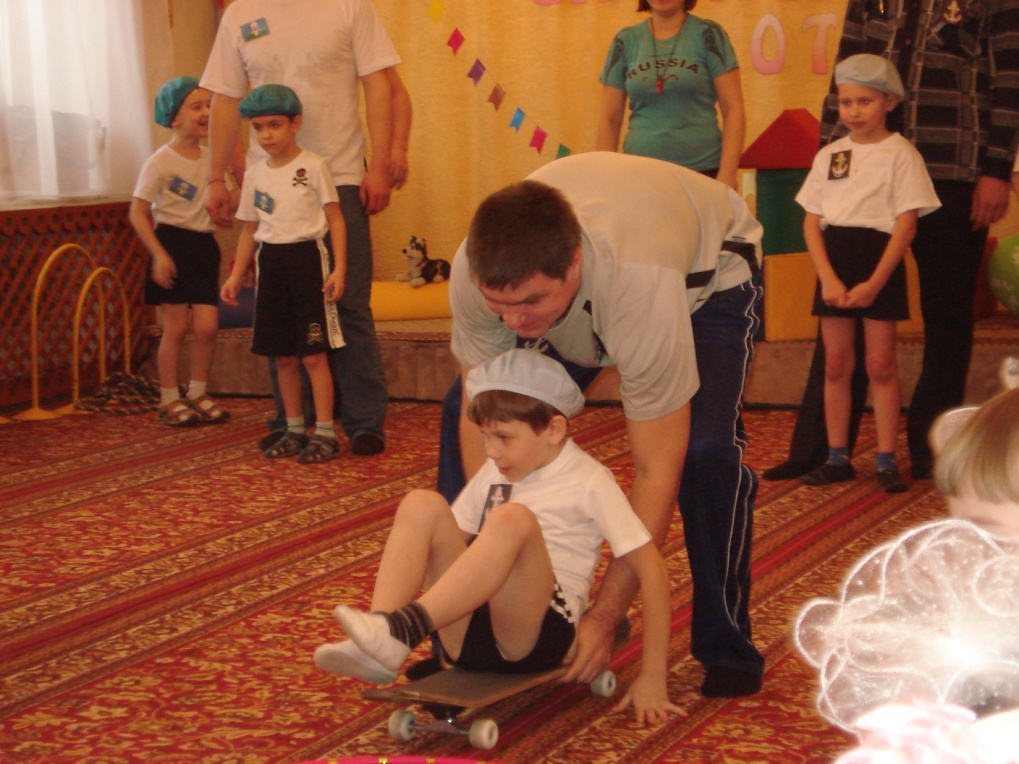 Взаимодействие с родителями
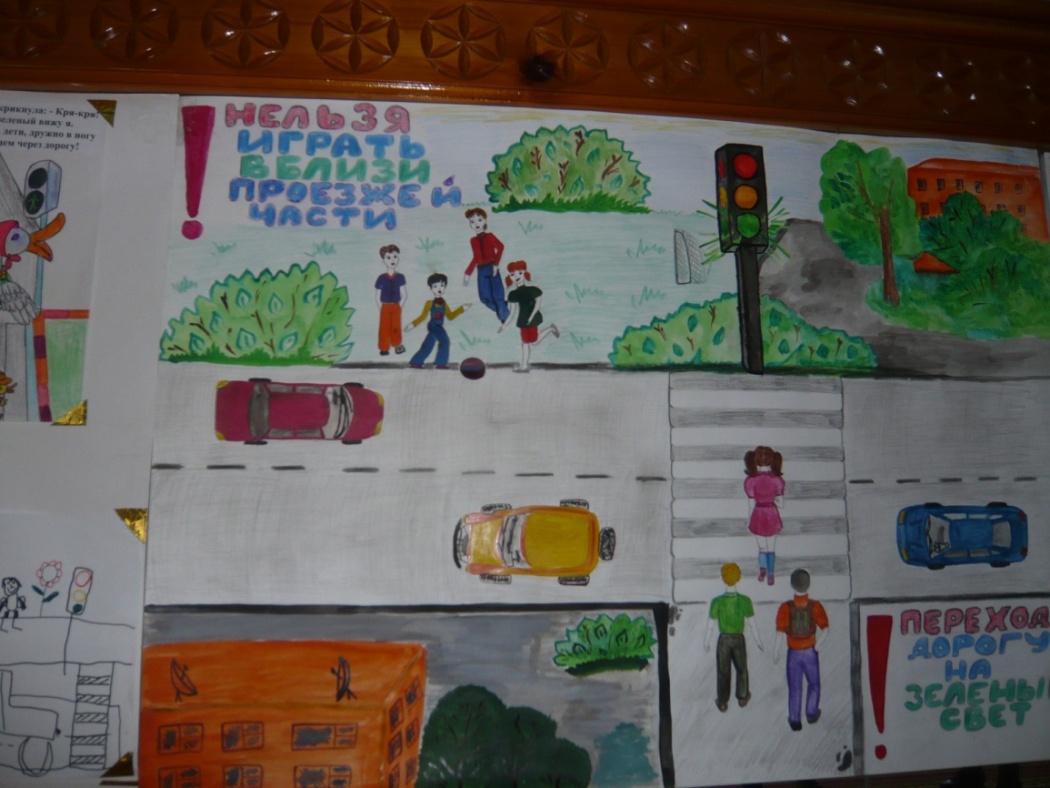 Конкурс плакатов по ПДД
Взаимодействие с родителями
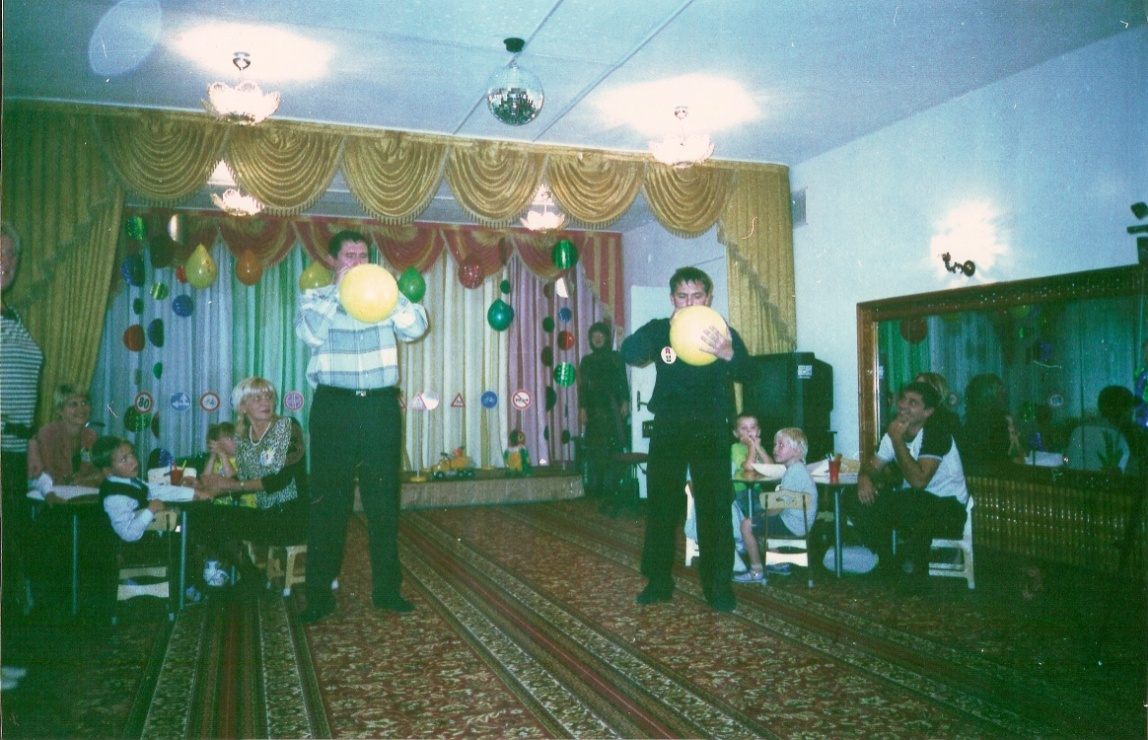 Родительское собрание в старшей группе
Развлечение в средней группе
Взаимодействие с родителями
Конкурс  макетов    «Мой безопасный путь»
Игры
Театрализация
Целевые прогулки
Работа с детьми
Развлечения
Выставки
Акции
Соревнования
НОД
Конкурсы
Непосредственно образовательная деятельность
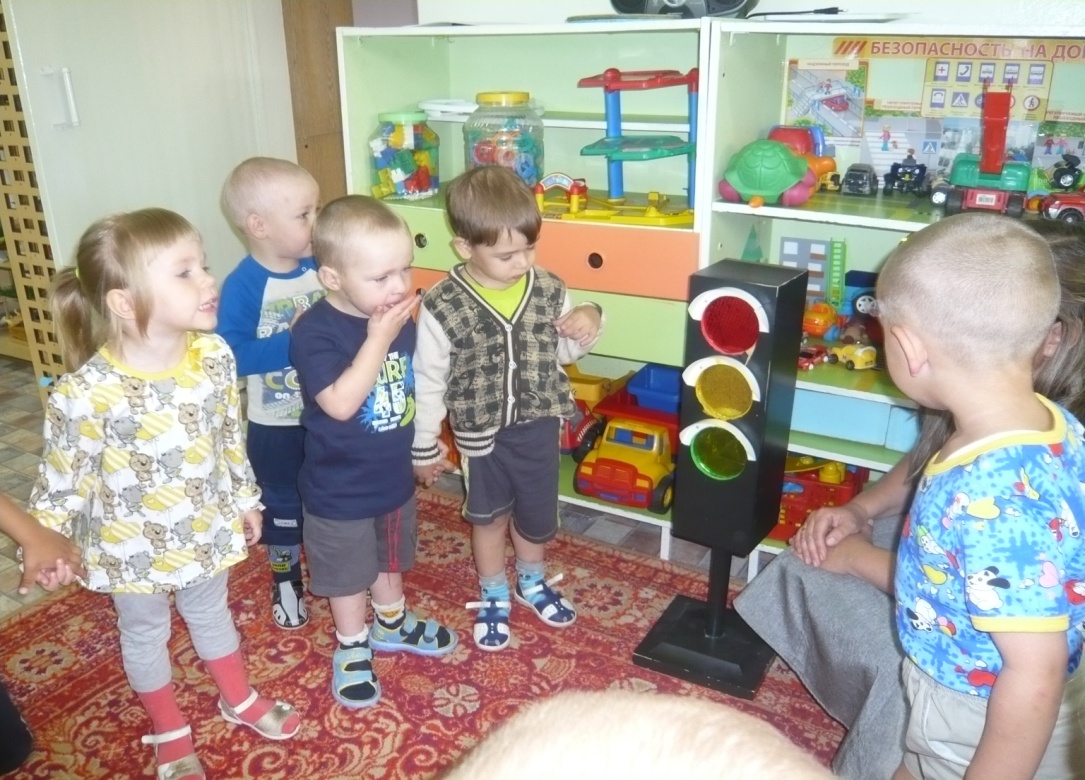 НОД в младшей группе 
«Мой друг Светофорик»
НОД в подготовительной группе «Знаки разные важны»
Самостоятельная игровая 
деятельность детей
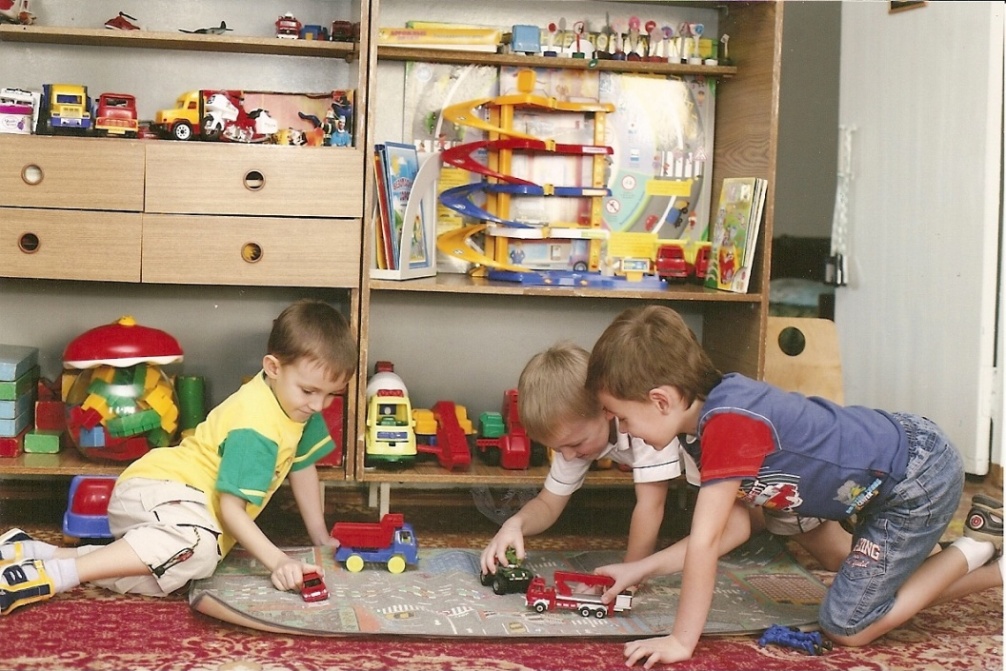 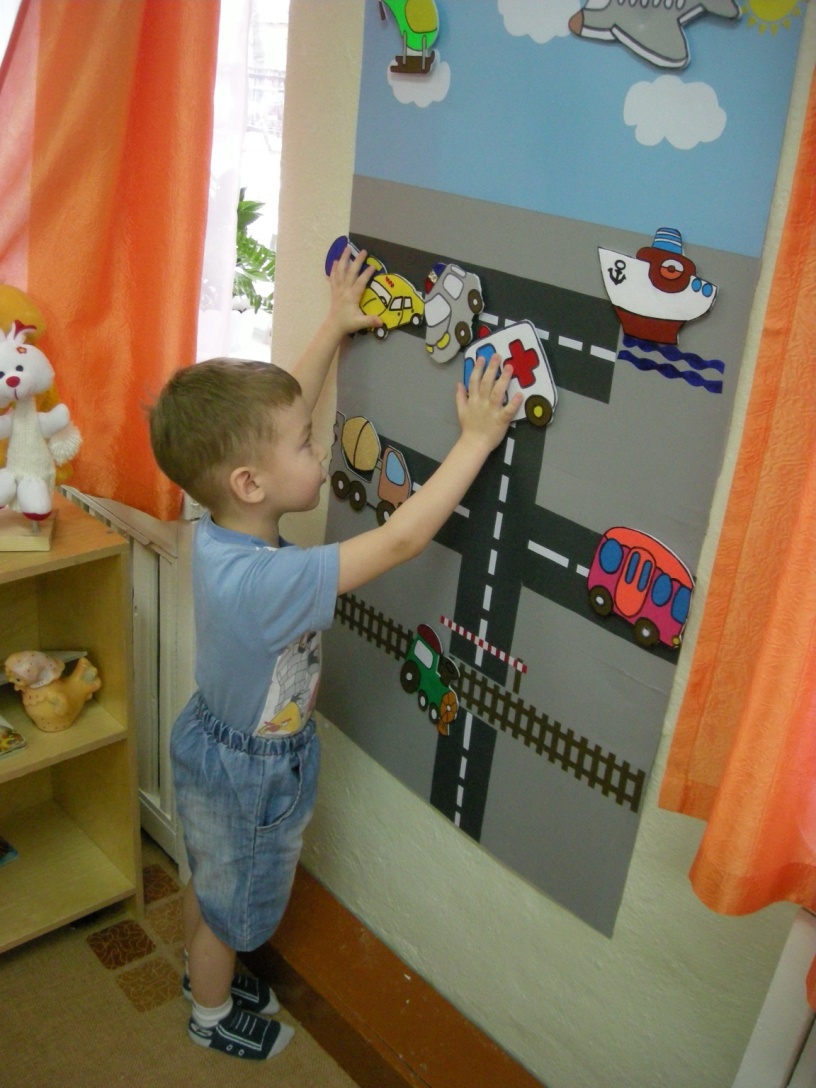 Театрализация
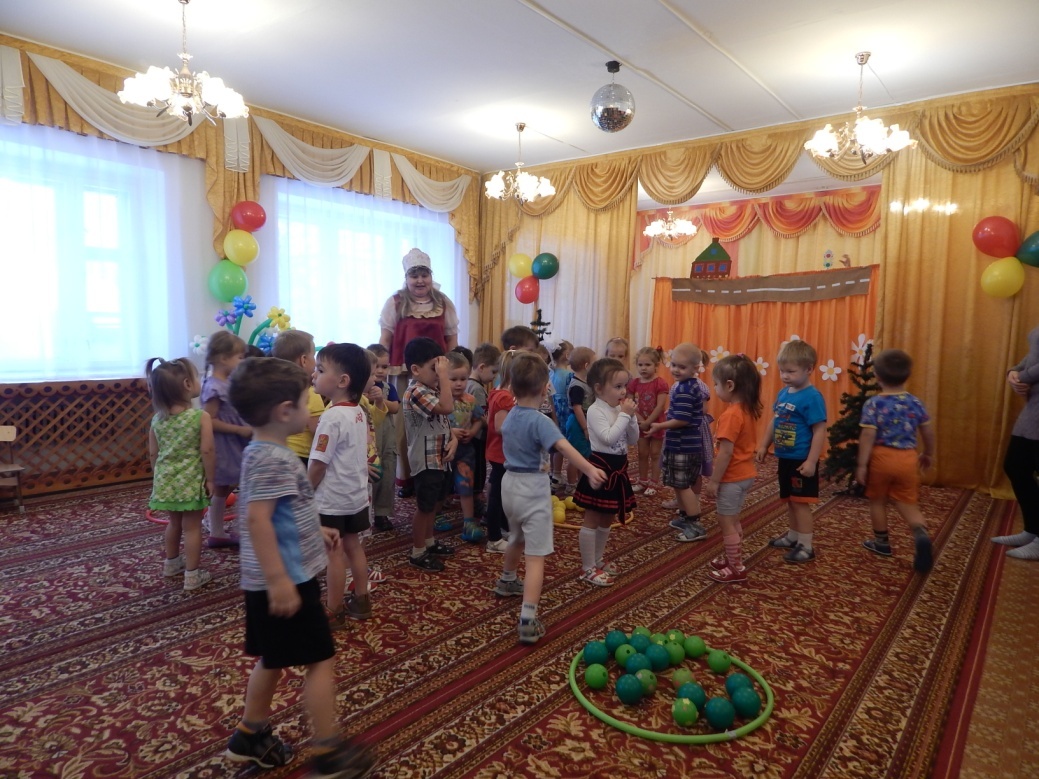 Театрализованное представление «Путешествие  подружек»
Кукольный театр «Вместе с мамой в гости к сказке»
Развлечения
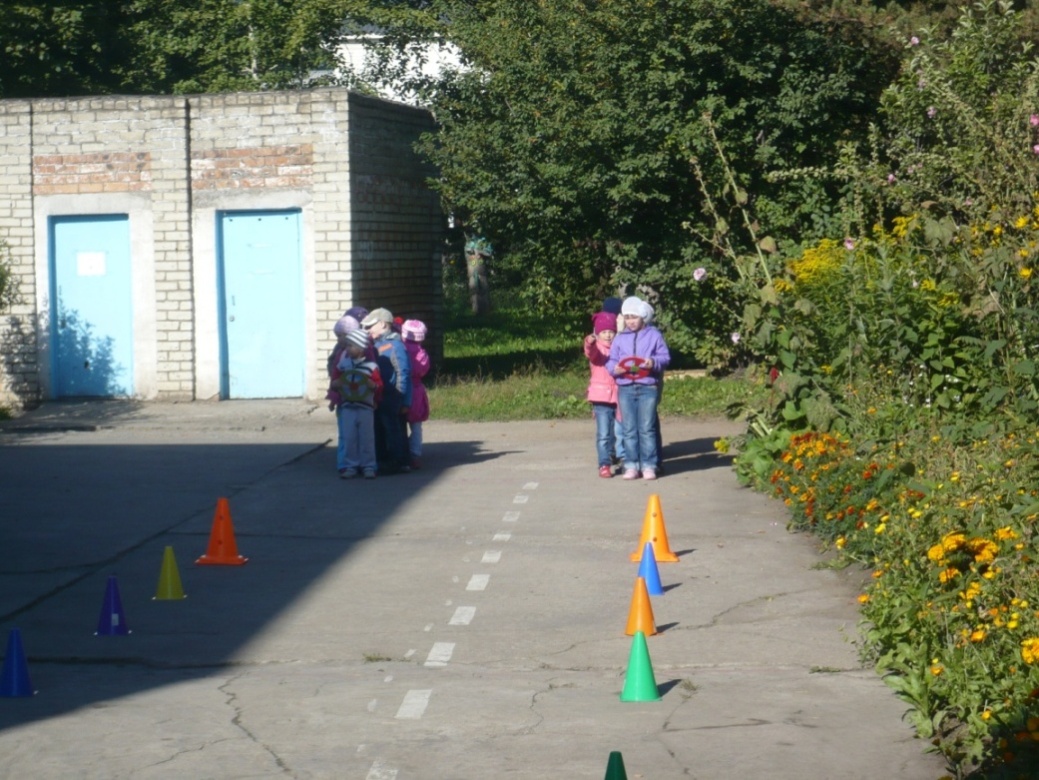 Спортивный досуг «Дорожная эстафета»
Акции
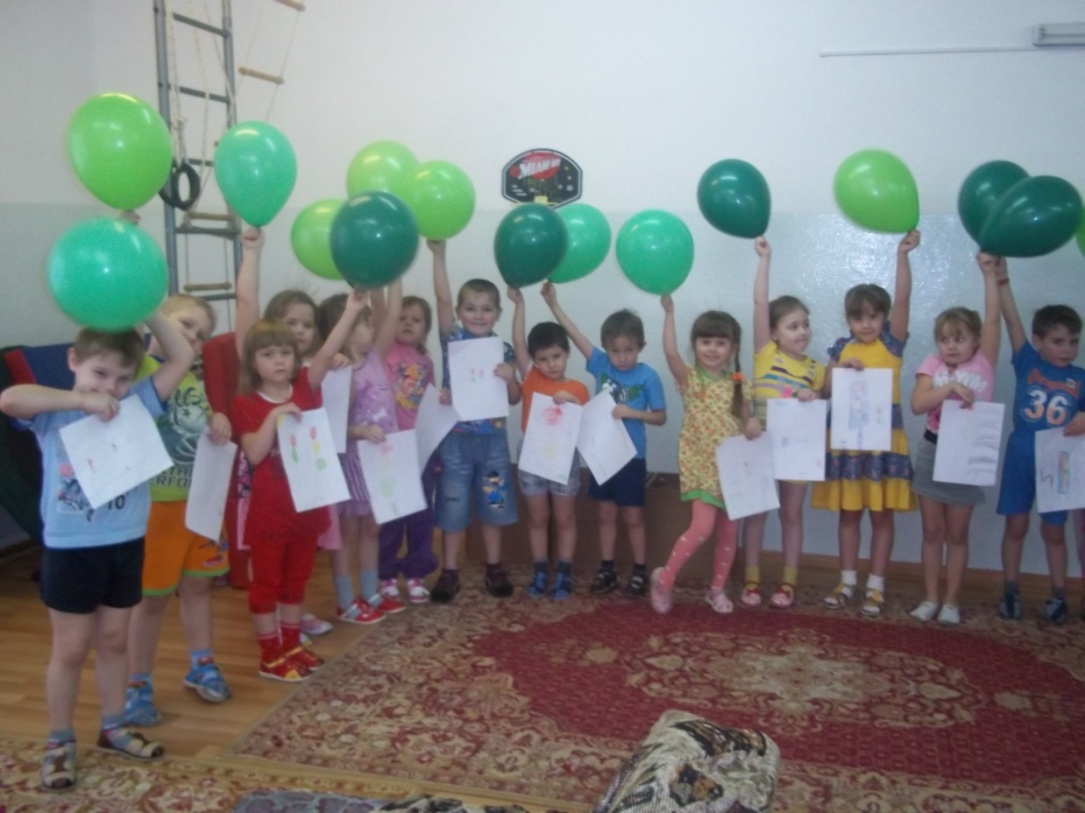 Акция к Всемирному дню памяти жертв ДТП
Акция «Стань заметнее»
Взаимодействие с социумом
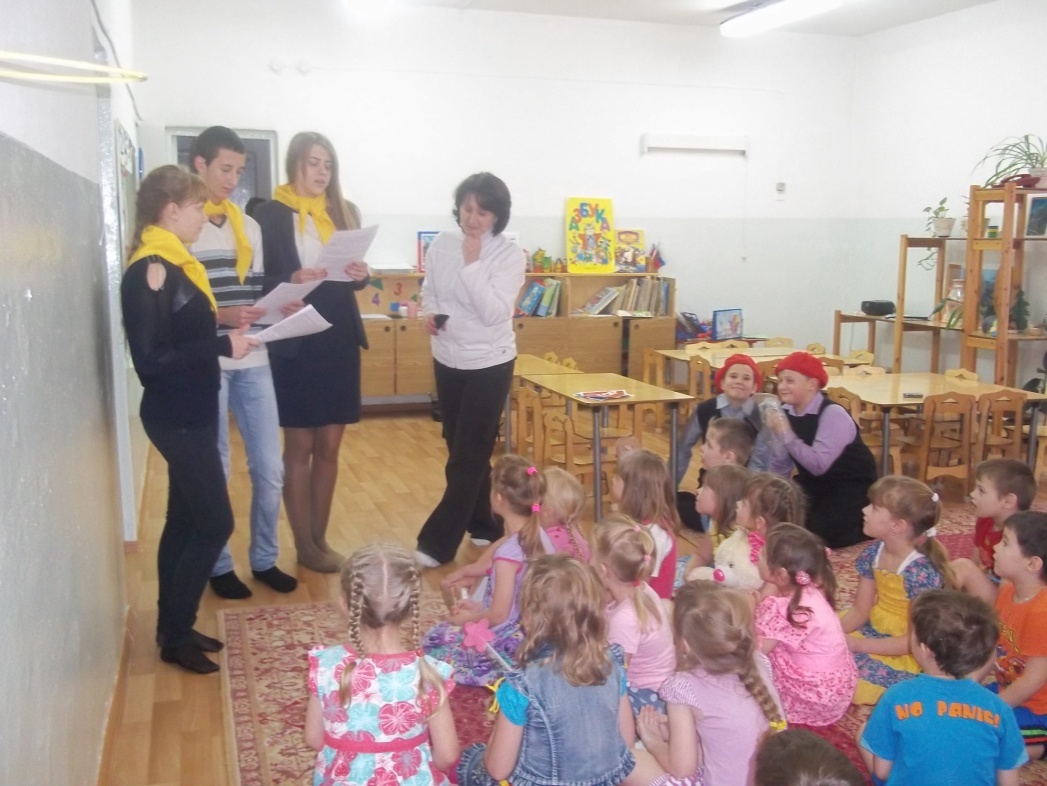 Игровая познавательная программа со школьниками школы №2 к Всемирному Дню ребенка
Взаимодействие с социумом
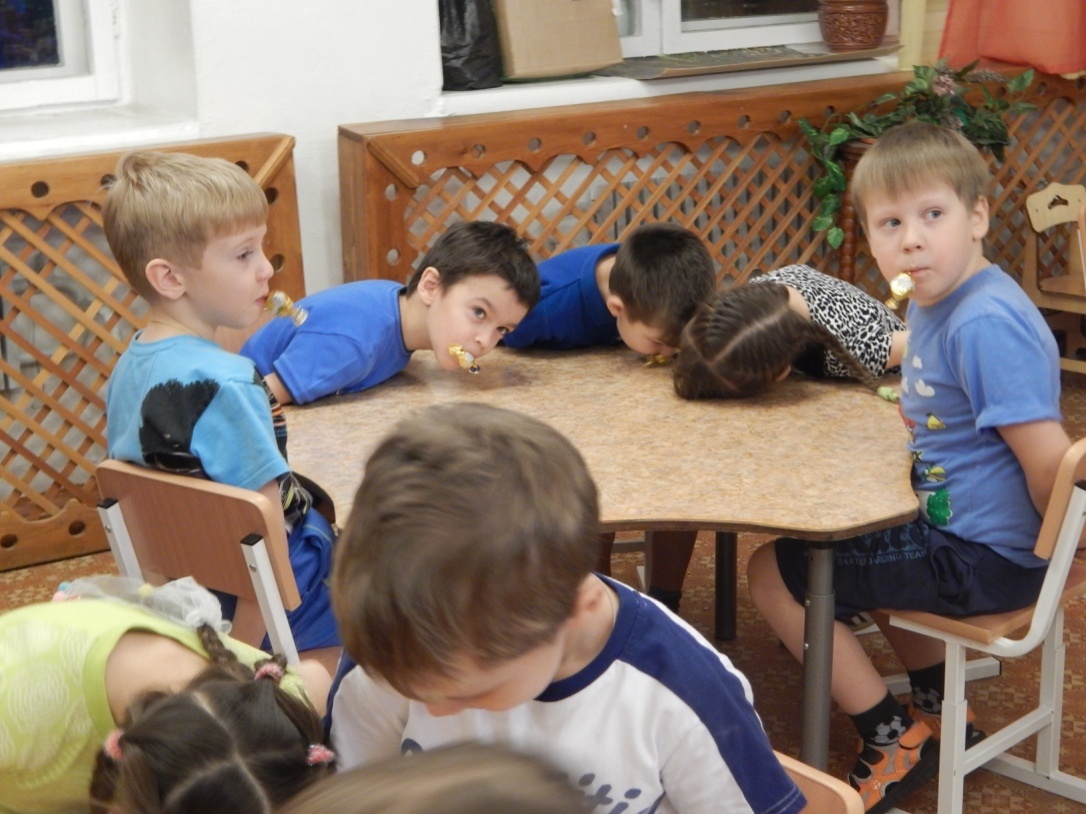 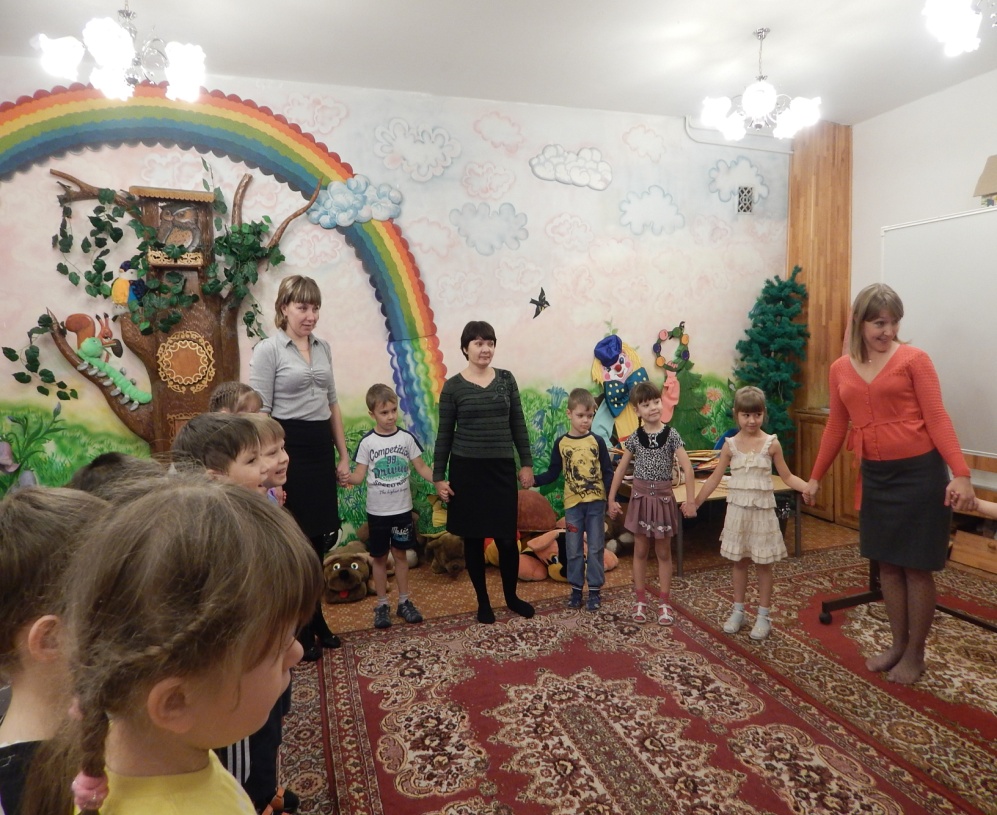 Встреча с представителями центра помощи семьи и детей «Дорогой доброты», посвященной Международному дню инвалидов.